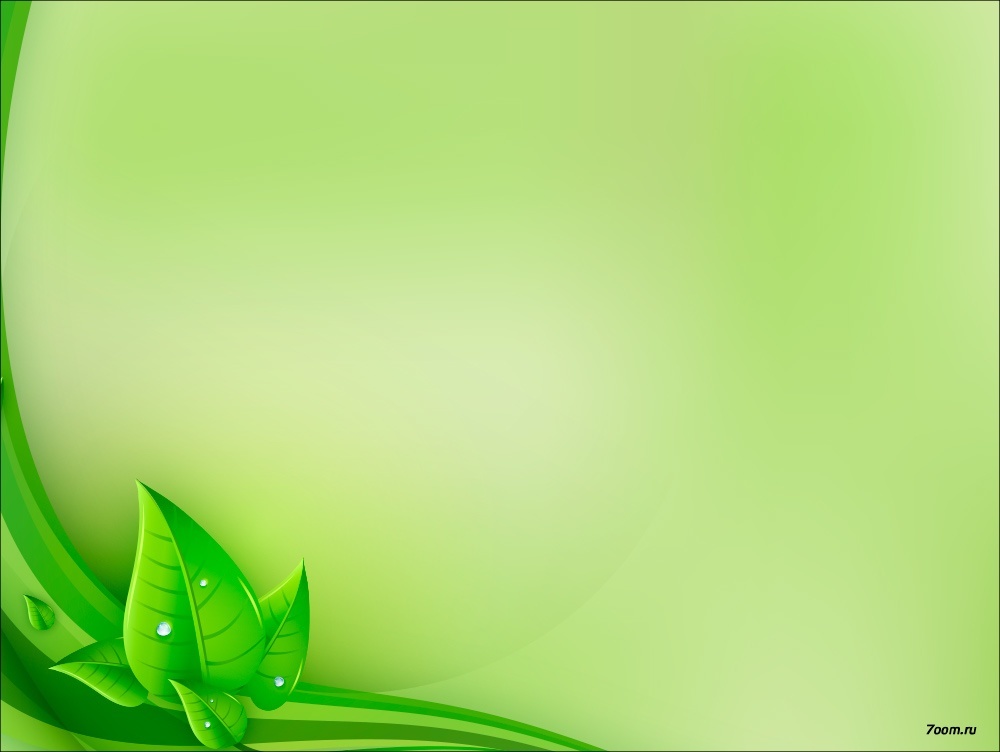 Тема:Формування ключових компетентностей на уроках англійської мови
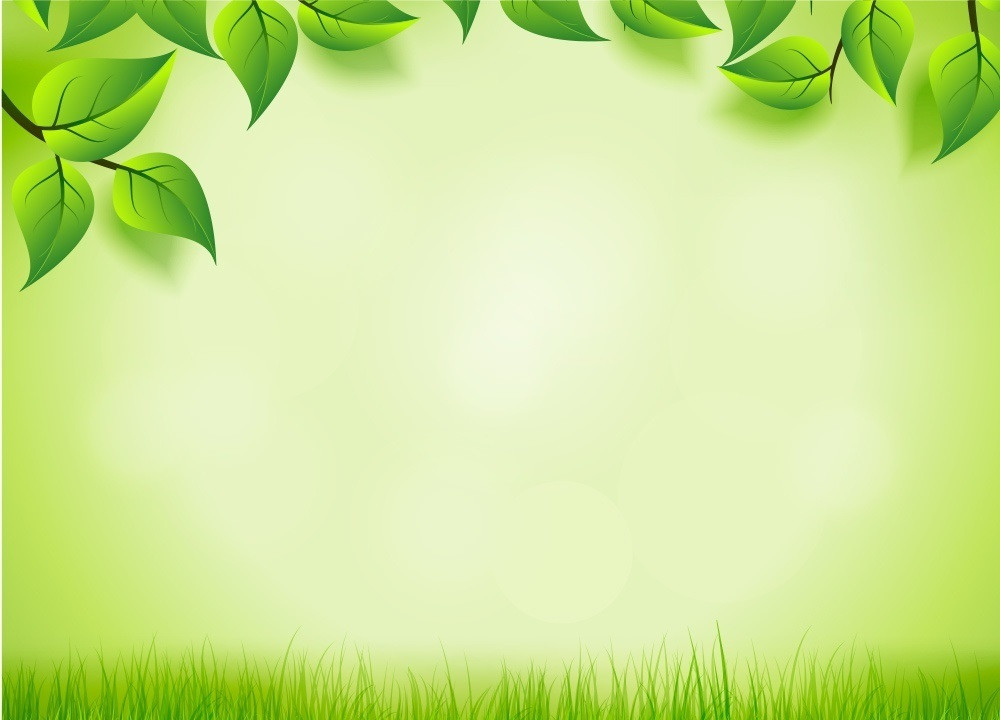 Завдання сучасної школи
1. Формування у дітей навичок співпраці, взаємодії та розуміння
2.Створення позитивного класного колективу
3.Вчити дітей конструктивно виражати свої почуття
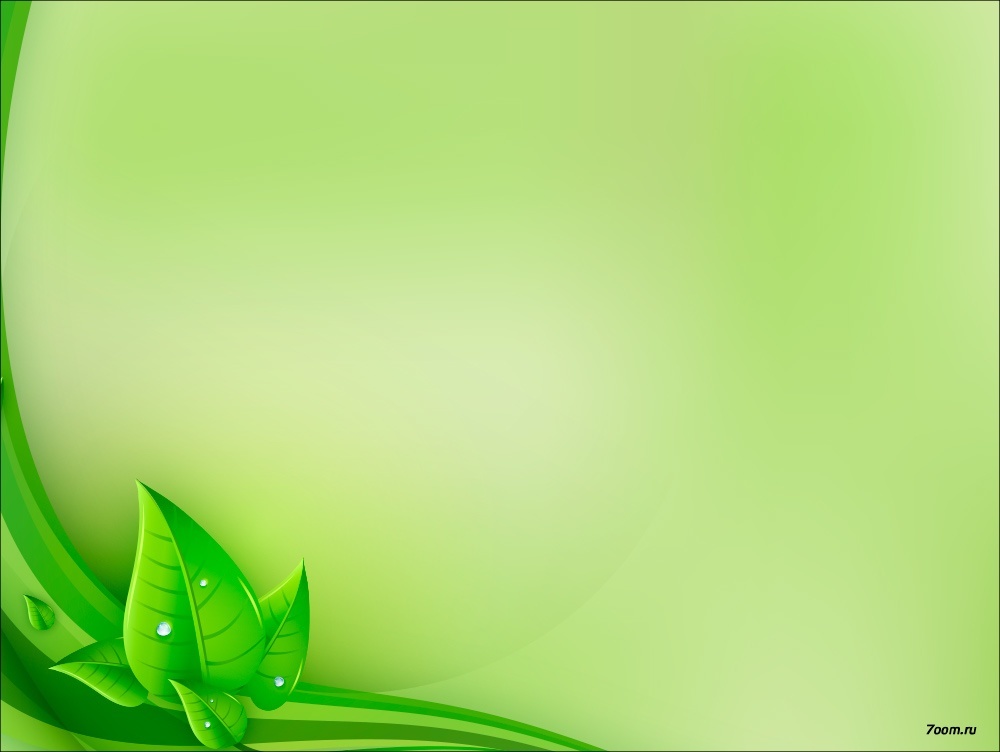 НУШ сприяє:
Розвитку міжпредметних звя’зків, що дозвозляє учням бачити цілісну картину світу.
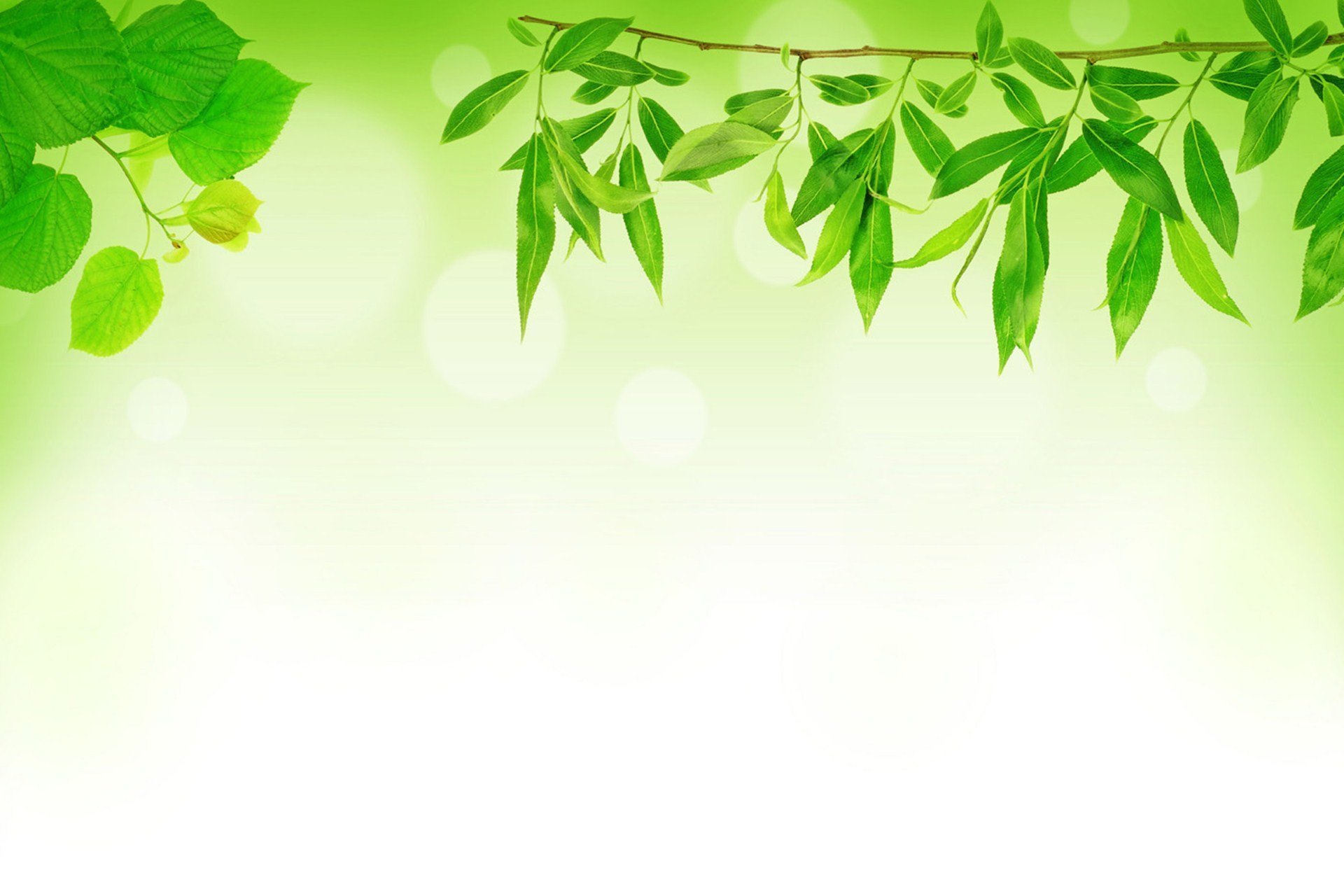 Формування ключових компетентностей учнів є складним та багатоплановим прцесом.
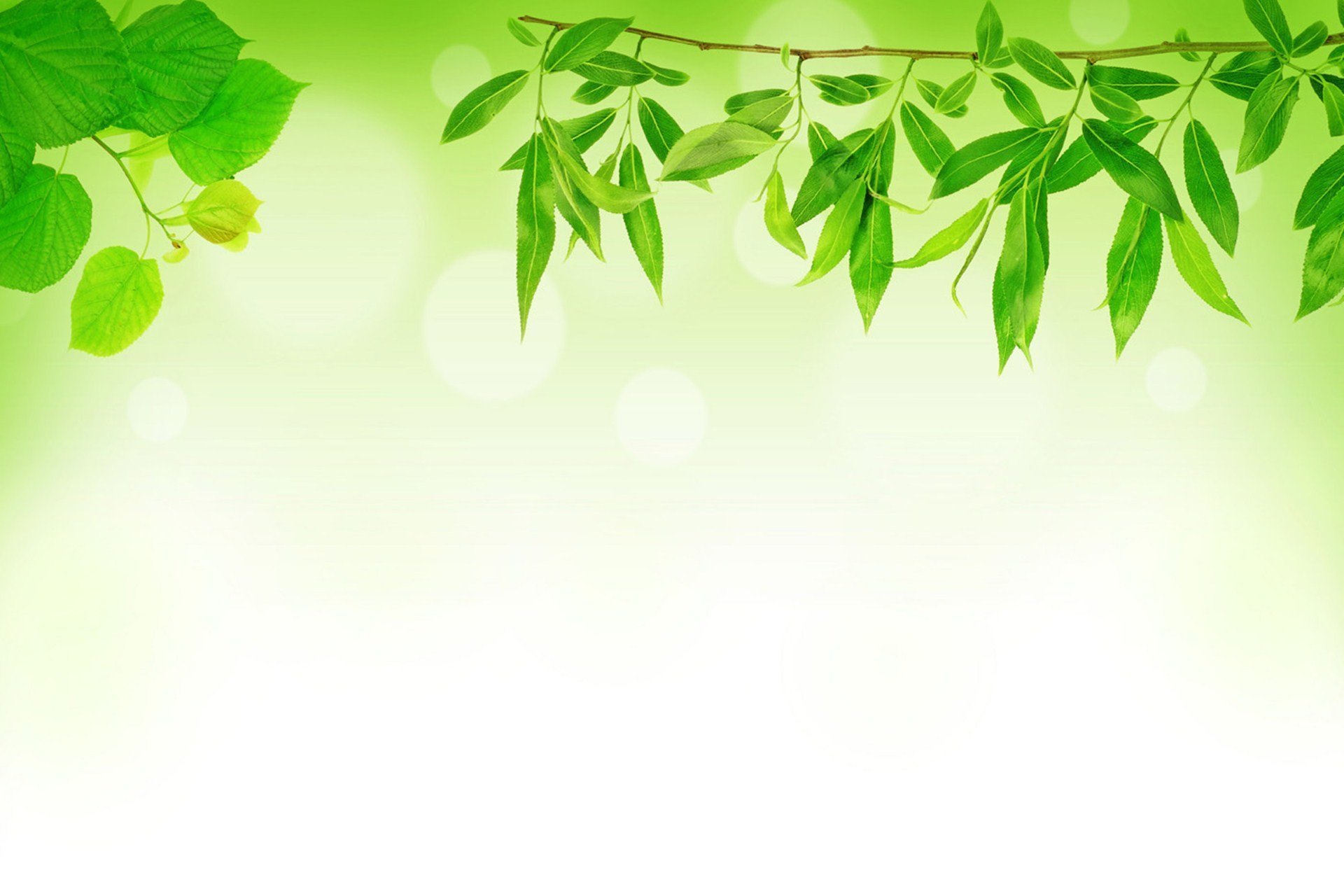 Поняття ключових компетентностей визначається як сукупність знань, вмінь, навичок та особистісних якостей.
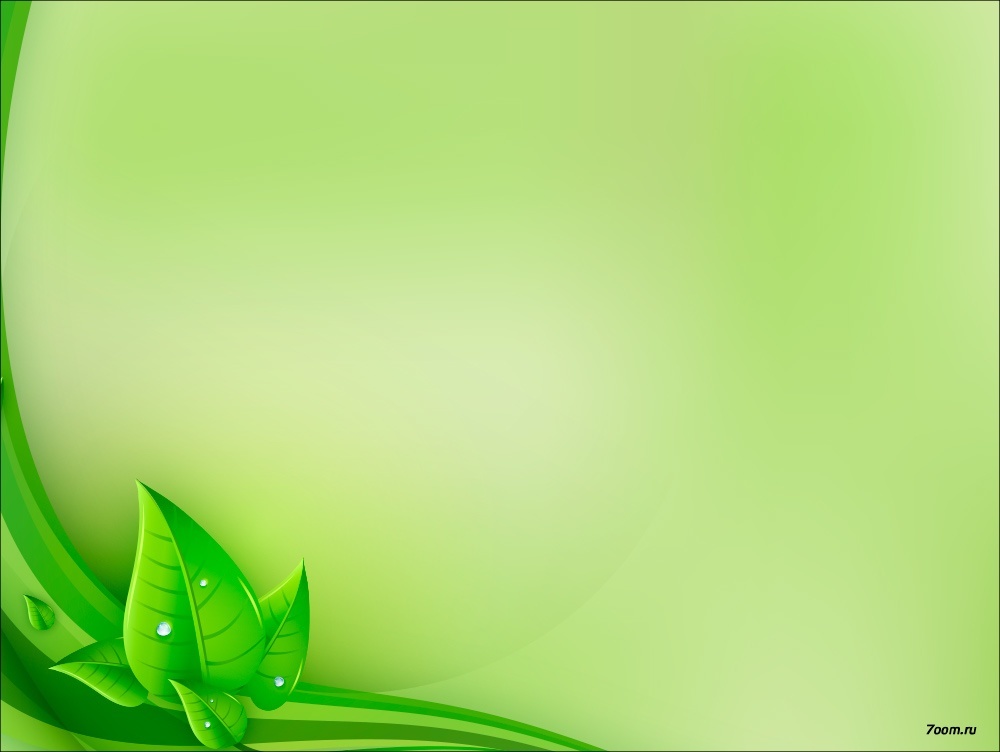 Компетентність – це здатність застосовувати набуті знання, вміння, навички, способи діяльності, власний досвід у нестандартних ситуаціях з метою розв’язання певних життєво важливих проблем.
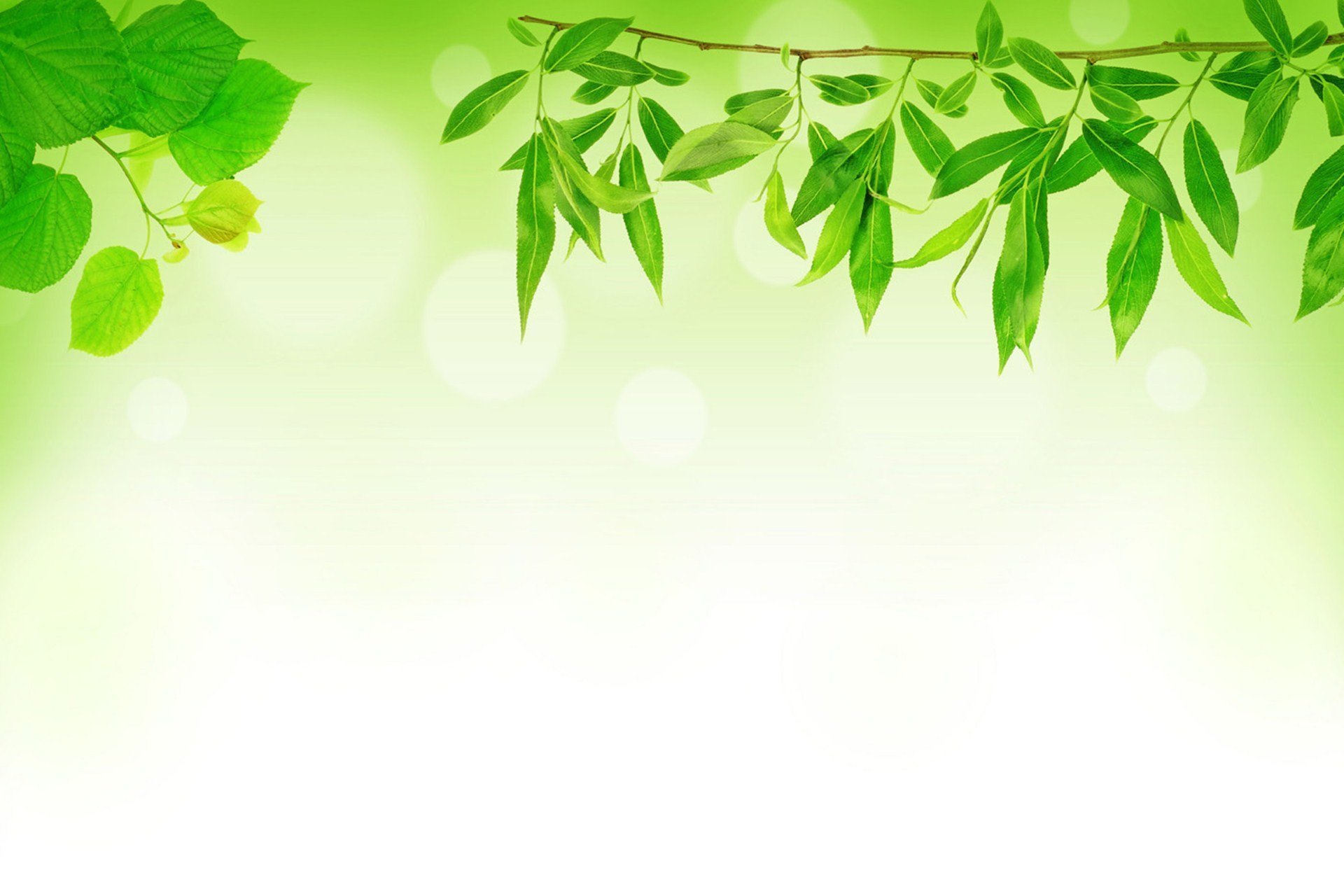 Головна мета української системи освіти – створення умов для розвитку і самореалізації кожної особистості як громадянина України, формування покоління, здатного навчатися впродовж життя, створювати і розвивати цінності громадянського суспільства.
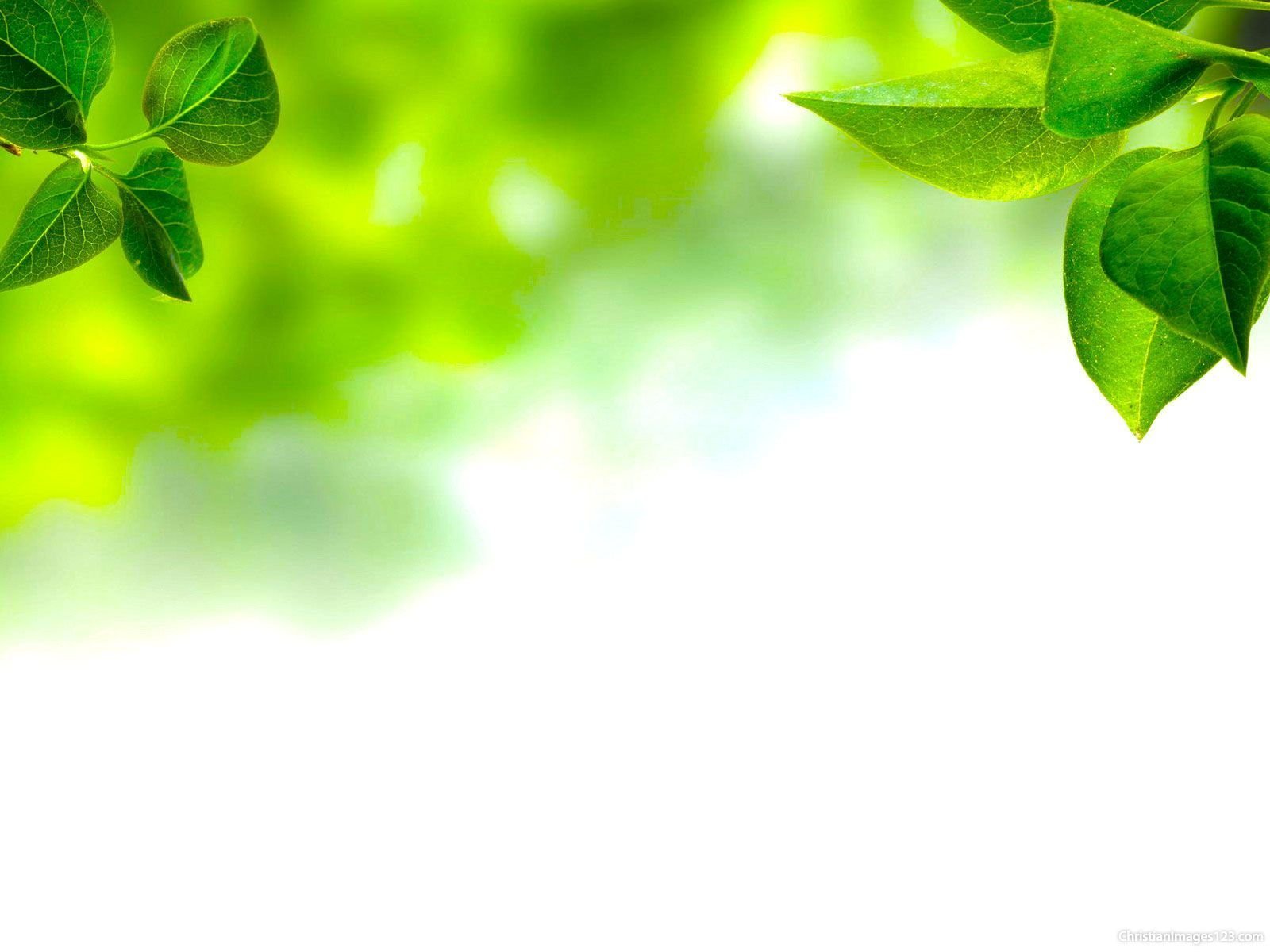 Ключові компетентності учнів початкових класів
Компетентне ставлення до власного здоров’я
Пізнавальна компетентність
Особистісна
компетентність
Самоосвітня компетентність
Соціальна компетентність
- Співпраця, 
робота в команді, 
комунікативні навички

- Здатність приймати свої  рішення і прагнути до  розуміння власних
потреб та вимог

- Соціальне єднання,
уміння визначати 
особисті ролі в 
суспільстві

- Ціннісні орієнтаціі

- Розвиток особистісних
якостей, саморегуляціі

- Культура між особистісних  стосунків
- Розвиток 
індивідуальних
здібностей і 
талантів

- Обізнаність у
власних
сильних та
слабких 
сторонах

- Здатність до 
рефлексії

- Динамічні знання
- Здатність до
самонавчання, 
організації 
власних прийомів
самоосвіти

- Відповідальність за
рівень власної
самоосвітньої
діяльності

- Гнучкість застосування
знань, умінь, 
навичок в
умовах швидких змін

- Постійний само аналіз, самоконтроль за власною
діяльністю
- Навчальні досягнення

- Інтелектуальні 
завдання

- Уміння 
навчатися та 
оперувати знаннями
- Соматичне 
здоров’я

- Клінічне 
здоров’я

- Фізичне 
здоров’я

- Психічне
здоров’я

- Рівень
валеологічних
знань
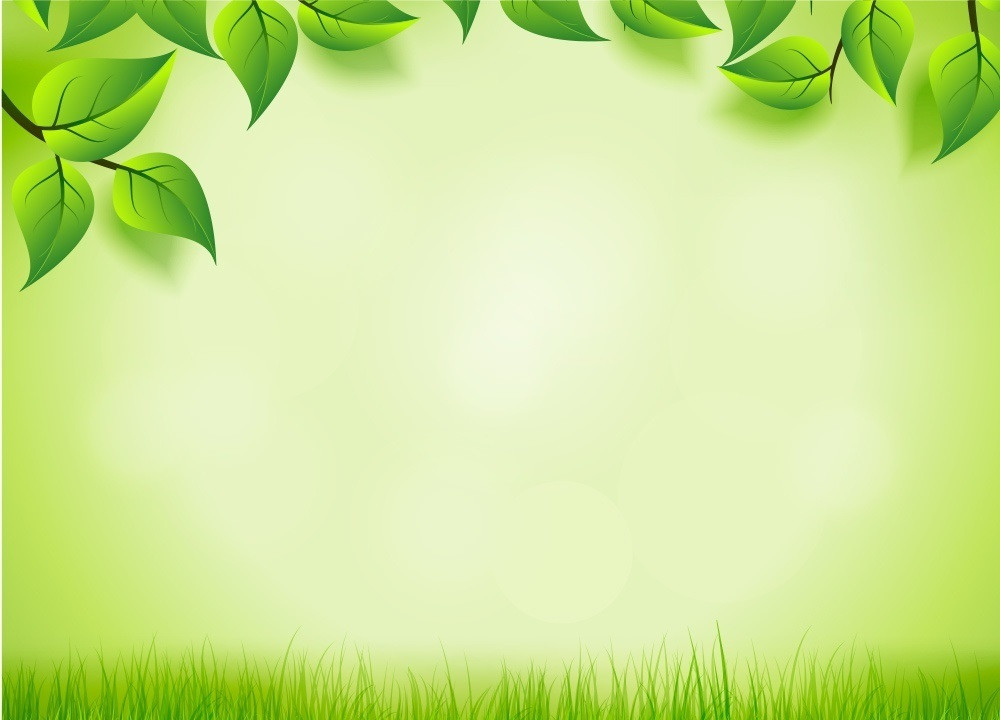 Компетентнісний 
підхід
Ключові 
компетентності
Предметні 
компетентності
Державні вимоги до рівння загальноосвітньої або проф. підготовки учнів: називає, пояснює, описує, наводить приклади, розрізняє, уміє, аналізує
Інтегровані знання, вміння, якості особистості, досвід, ставлення
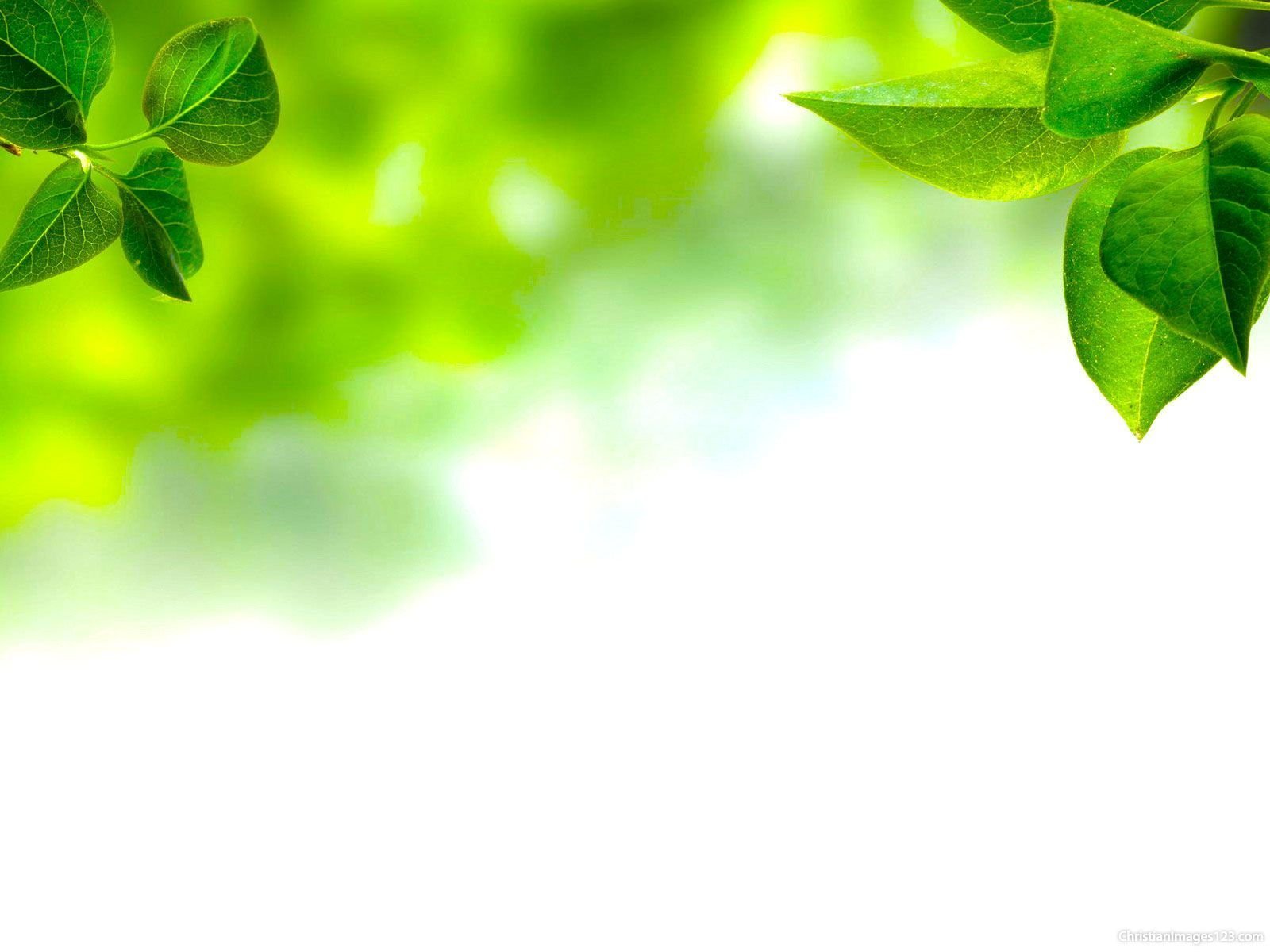 Навички
1 Комунікації
2 Критичного мислення
3 Робота в команді
4 Навчання впродовж життя 
5 Інноваційності
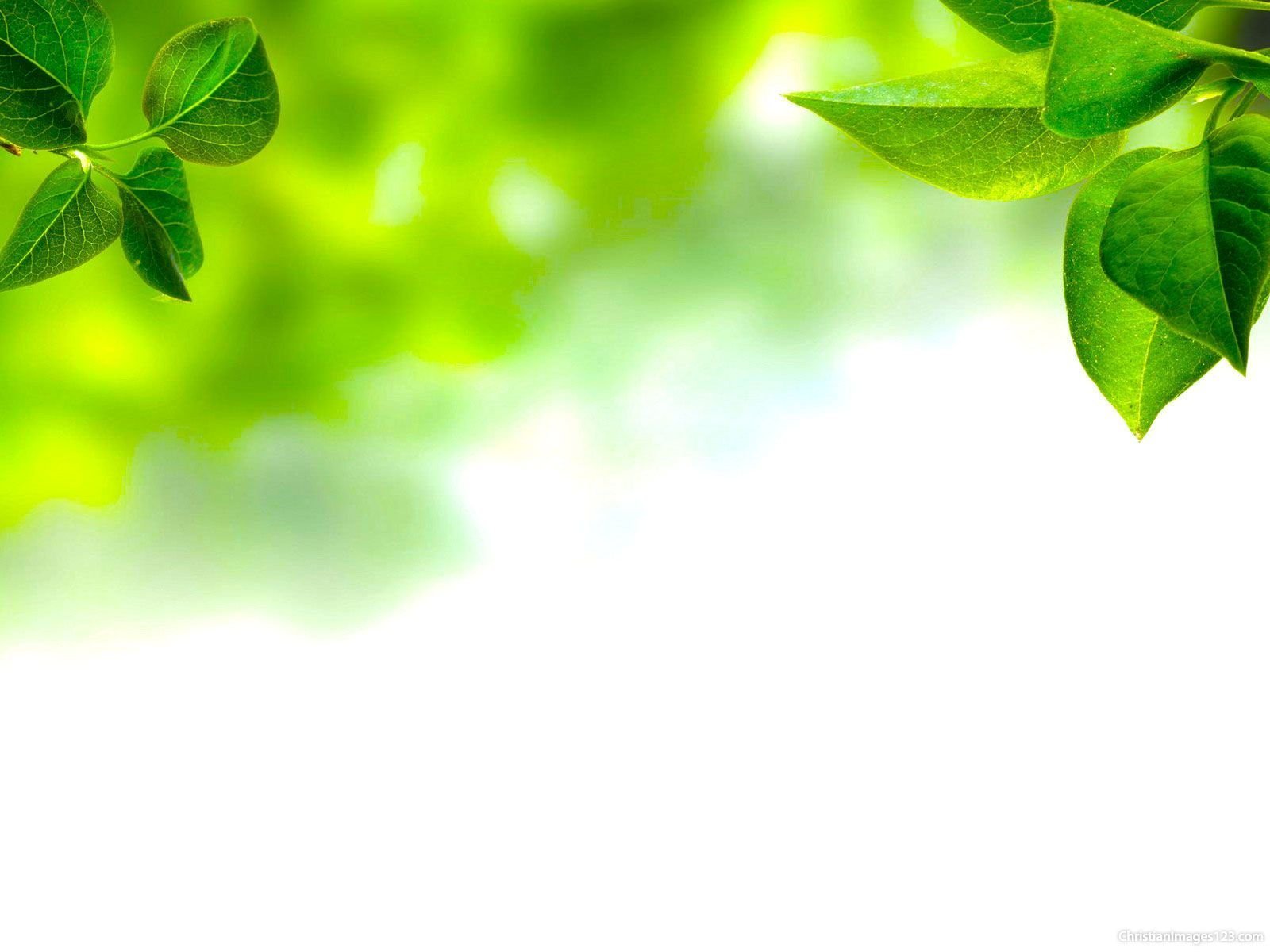 Шляхи для ефективного розвитку навичок учнями:
розробка та впровадження міжпредметних проектів
застосування інтегрованого підходу
активна участь учнів у групових проектах та завданнях
залучення учнів до публічних виступів
інтеграція інформаційно-комунікаційних технологій у навчальний процес
використання онлайн ресурсів, віртуальних екскурсій та інших інтерактивних засобів навчання
застосування методів рефлексії
спонукання учнів до активного навчання, критичного аналізу
використання платформ для оцінювання досягнень учнів 
формування в учнів здатності до самооцінювання 
створення ситуації успіху
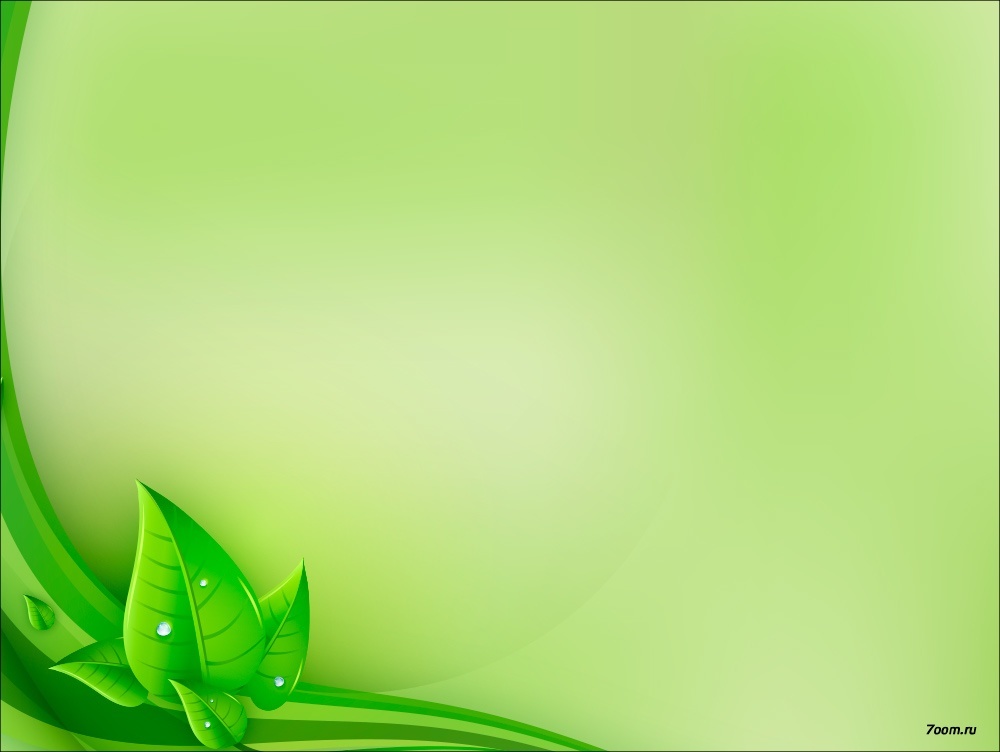 ПРЕДМЕТНА КОМПЕТЕНТНІСТЬ
Мовна компетенція
Мовленнєва компетенція
Говоріння
Читання
Письмо
Аудіювання
Мовний інвентар:
Фонетика
Лексика
Граматика
Соціокультурна компетенція
Соціолінгвістична компетенція
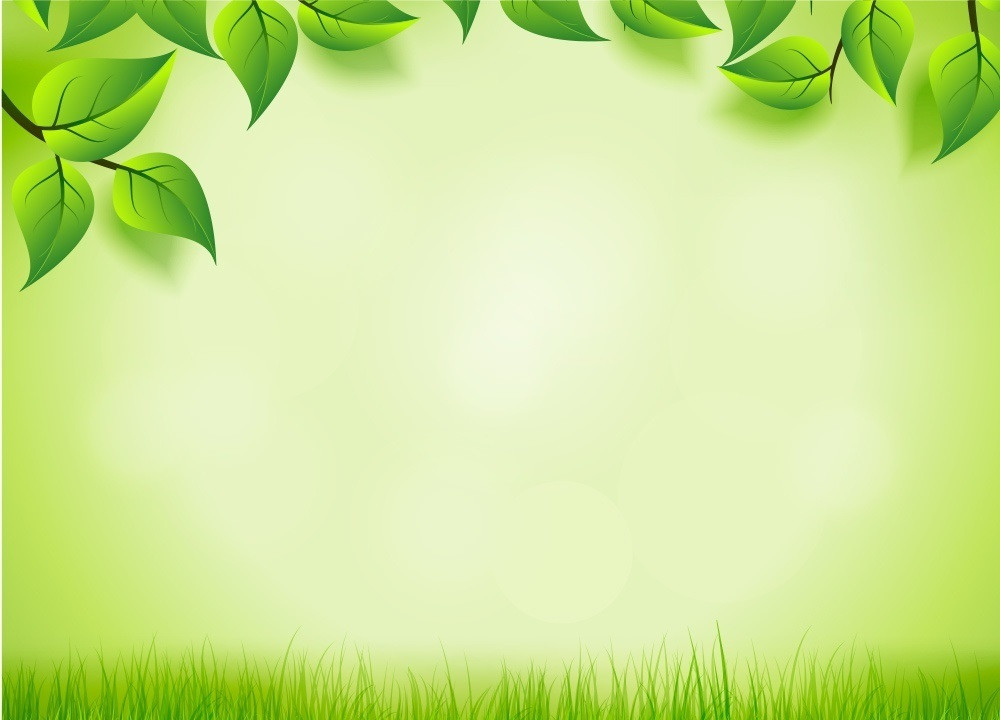 С
К
Л
А
Д
О
В
І

У
Р
О
К
У
Хочу
Мотивація учнів, їх усвідомлене ставлення до вивчення предмета
Можу
Звуки, транскрипція, правила читання, поняття про будову англійського речення, мовні інструменти/ формули, формування і розвиток граматичних навичок
Формування і розвиток навичок читання, аудіювання, говоріння і письма
Оцінюю себе, 
знаю як діяти
Лише за умови, що кожен учень умотивовано  братиме участь у виконанні навчально-комунікативних дій, усвідомить їх функціональне призначення 
у комплексі з іншими діями, це дасть йому змогу набути досвіду комунікацій в усній та письмовій формах і розвиватися далі
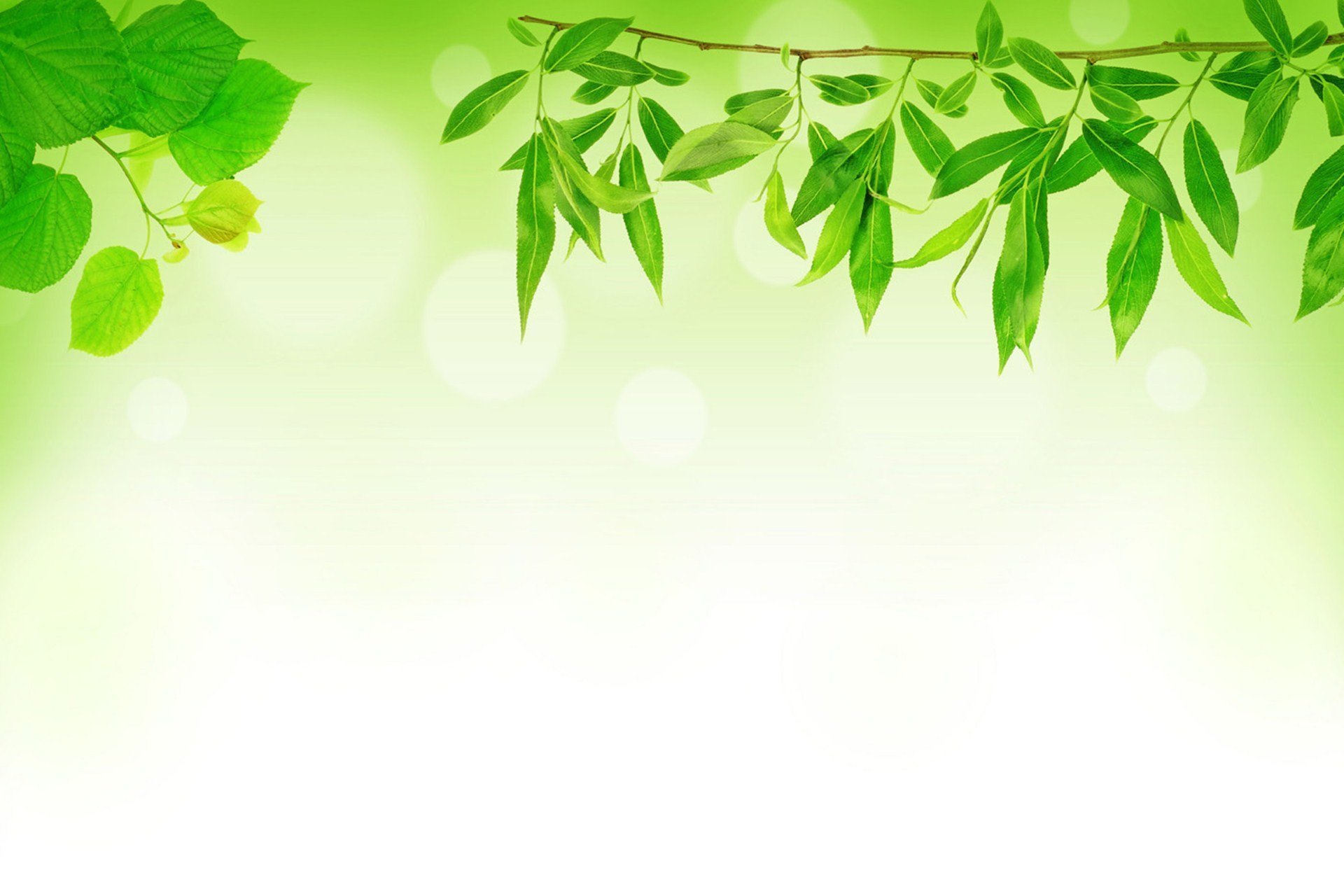 Навчаючи - вчуся
Мікрофон
Дискусія
Рольові ігри
Асоціації
Форми роботи на уроках
Снігова куля
Робота в парах
Робота в групах
Незавершені речення
Займи позицію
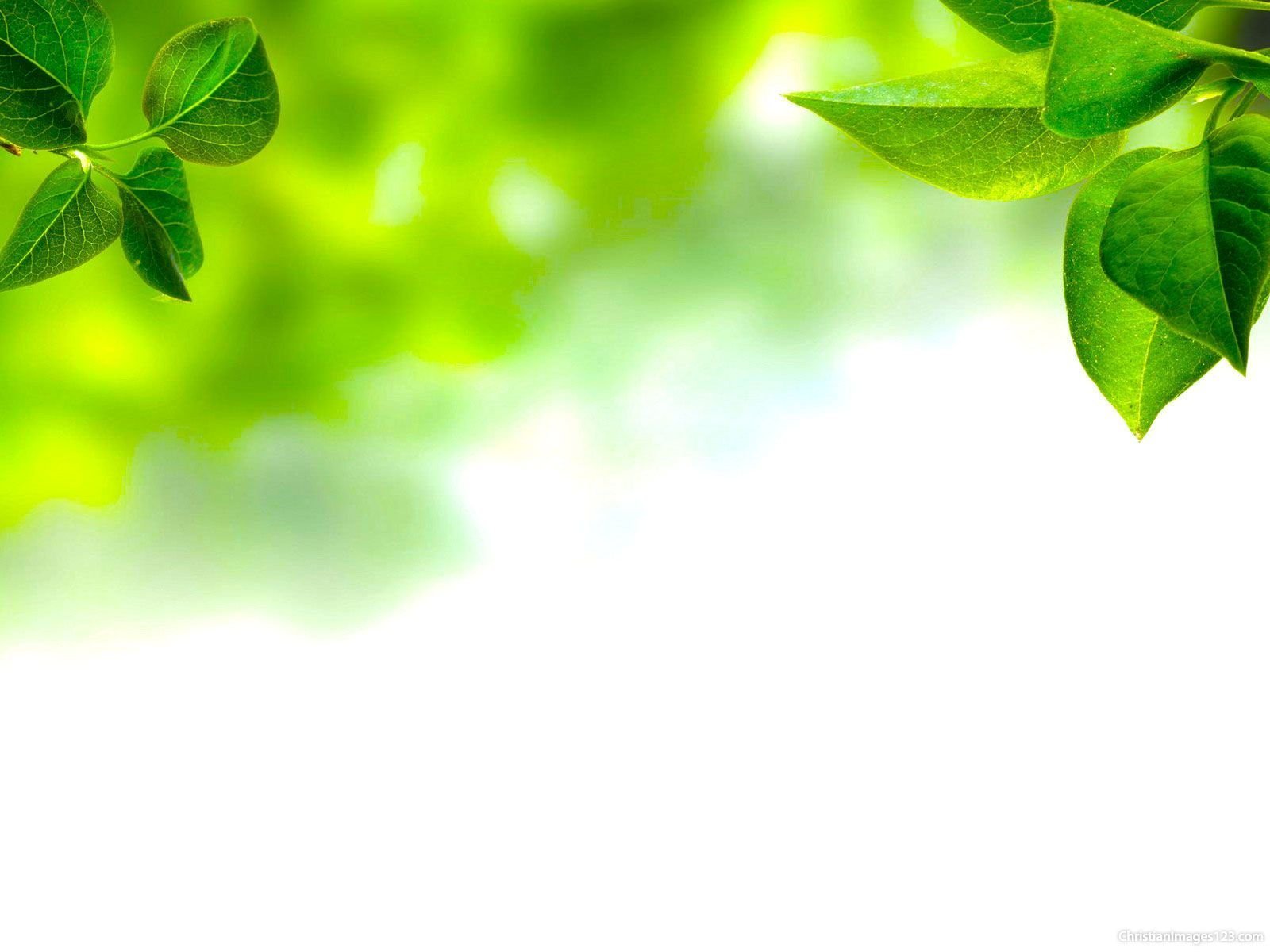 Комунікативні вправи
Репродуктивні вправи
Респонсивні вправи
Дискусійні вправи
Описові вправи
Ситуативні вправи
-Зпитання – 
відповідь:

-Вправи – репліки

-Умовна бесіда в 
початковій школі
-Переказ

-Скорочено – вибірковий
переказ

-Переказ - переклад

-Інсценізація
-Опис елементарних
зображень

-Описання 
фабульних 
сюжетів

-Опис реальних 
об’єктів
-Навчальна дискусія
-Проблемні ситуації

-Уявні ситуації

 -Ситуації для
 доповнення

-Рольові ігри
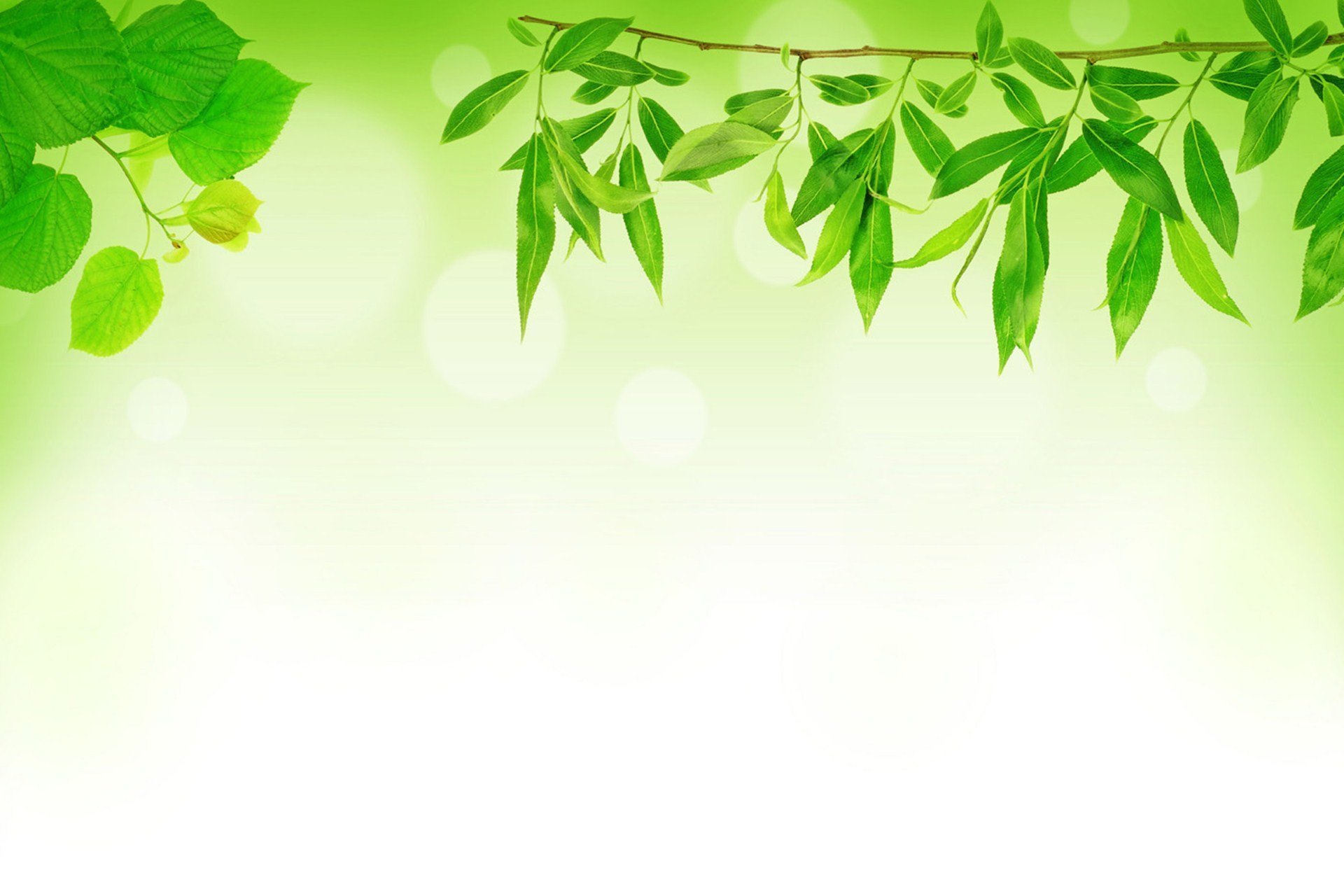 Інтерактивні вправи
«Незакінчені речення», «Мікрофон», «Мозковий штурм», «Асоціативний кущ»
«Мікрофон», «Ажурна пилка», «Займи позицію»,
«Ситуативне моделювання», «Акваріум», «Дискусія», «Мікрофон», Метод «Прес», «Дерево рішень», «Займи позицію»
«Два - чотири - усі разом»
«Навчаючи - вчуся» Робота в парах та малих групах
Навчальні та рольові ігри
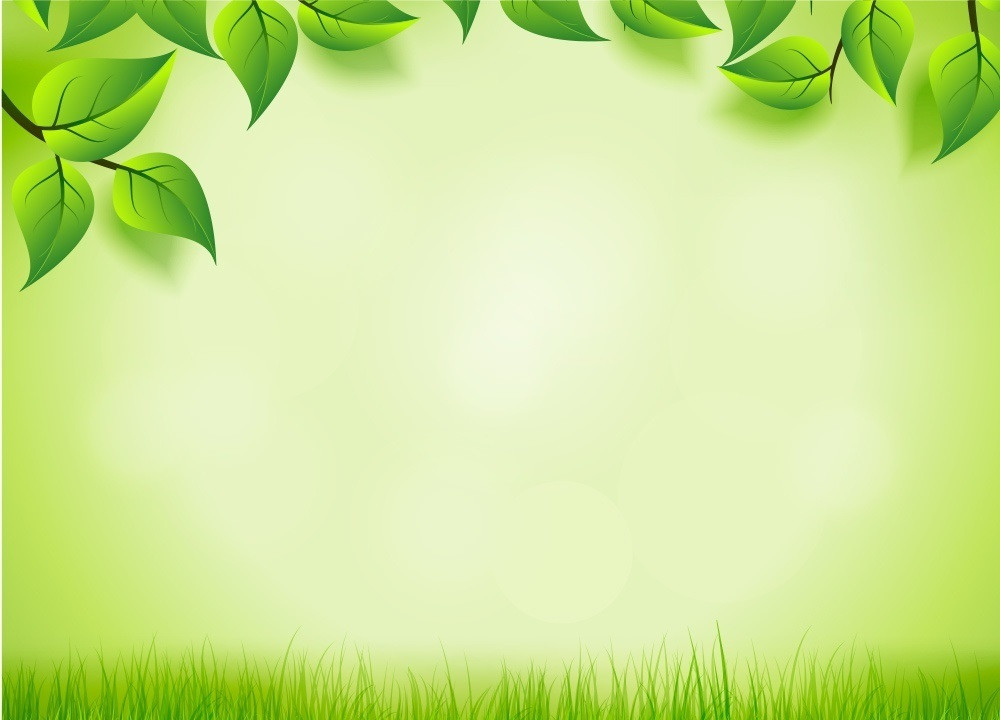 Форми роботи з ІКТ:
Відео
Пісні
Навчальні фільми
ІКТ
Педагогічні
Програмні
Засоби
Мультимедійні презентації
Аудіозаписи
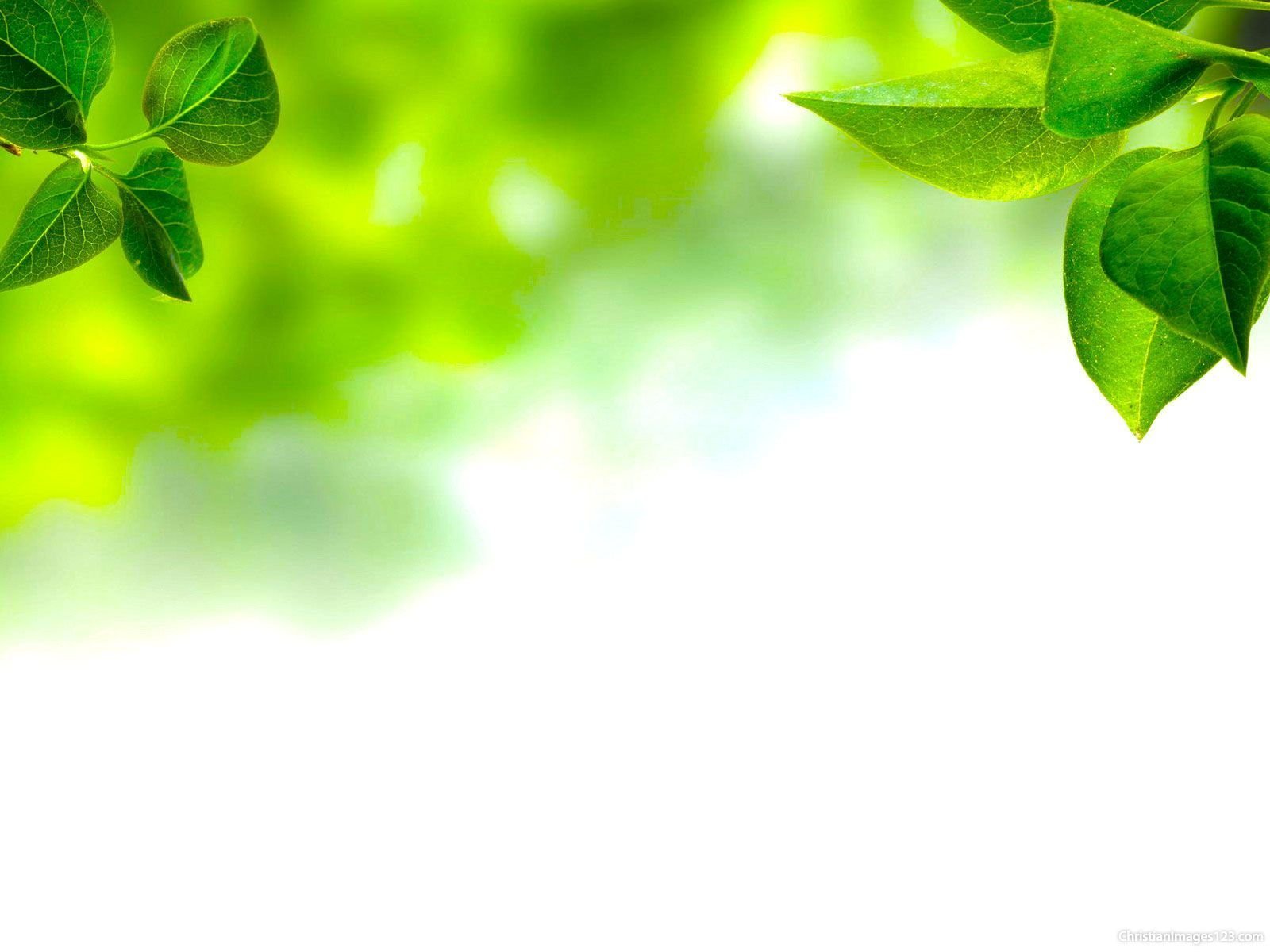 Форми рольових ігор.
• презентація;
• інтервʼю;
• прес - конференція;
• круглий стіл;
• телеміст;
• екскурсія;
• казка;
• репортаж;
• клуб за інтересами.
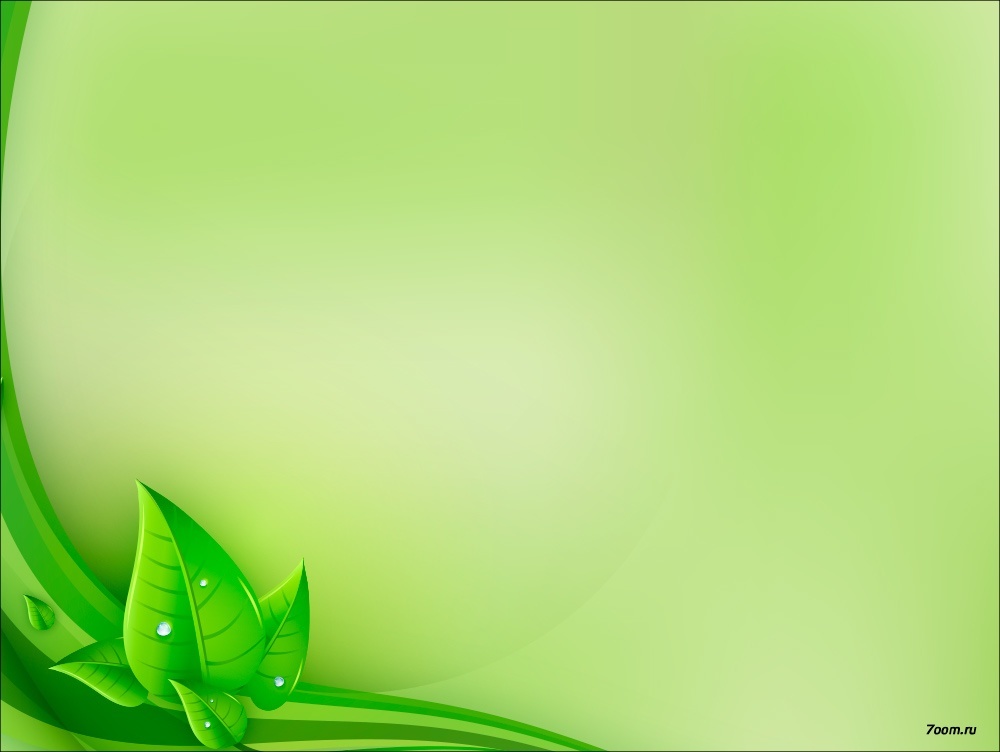 Навчальні та рольові ігри, як прийоми створення на уроці іноземної мови реальних і уявних ситуацій спілкування.
•Види за змістом:
•Граматичні ігри;
•Лексичні ігри;
•Фонетичні ігри;
•Орфографічні ігри;
•Творчі, рольові та ділові ігри.
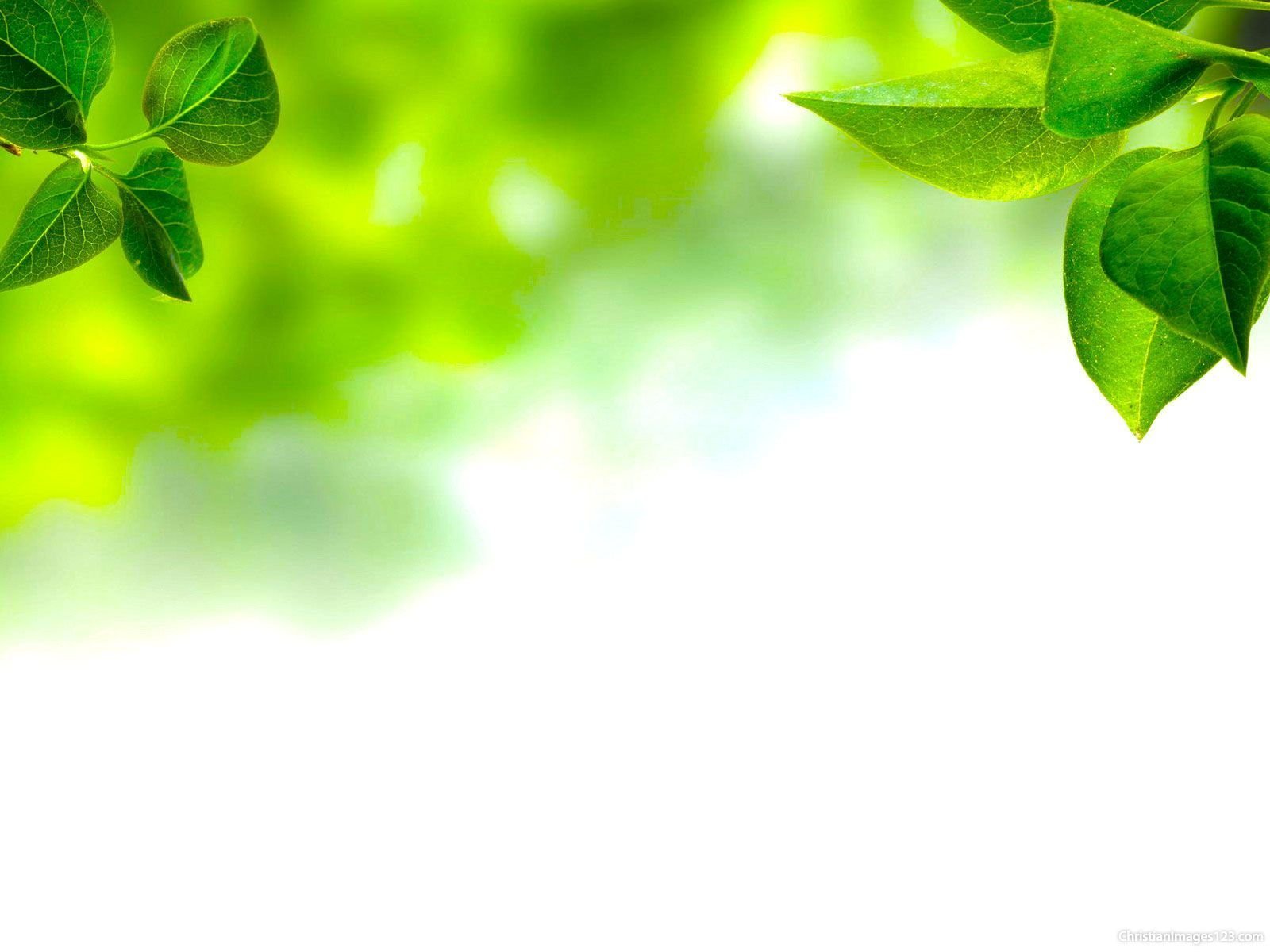 Основні вимови до рольових ігор:
• Гра повинна стимулювати мотивацію навчання, викликати в учнів інтерес і бажання добре виконати завдання.
• Рольову гру треба добре підготувати та добре організувати.
• Доброзичлива, творча атмосфера - почуття вдоволення, зацікавленості.
Оптимальна форма.
• Активне розумове спілкування - максимальна ефективність у засвоєнні матеріалу.
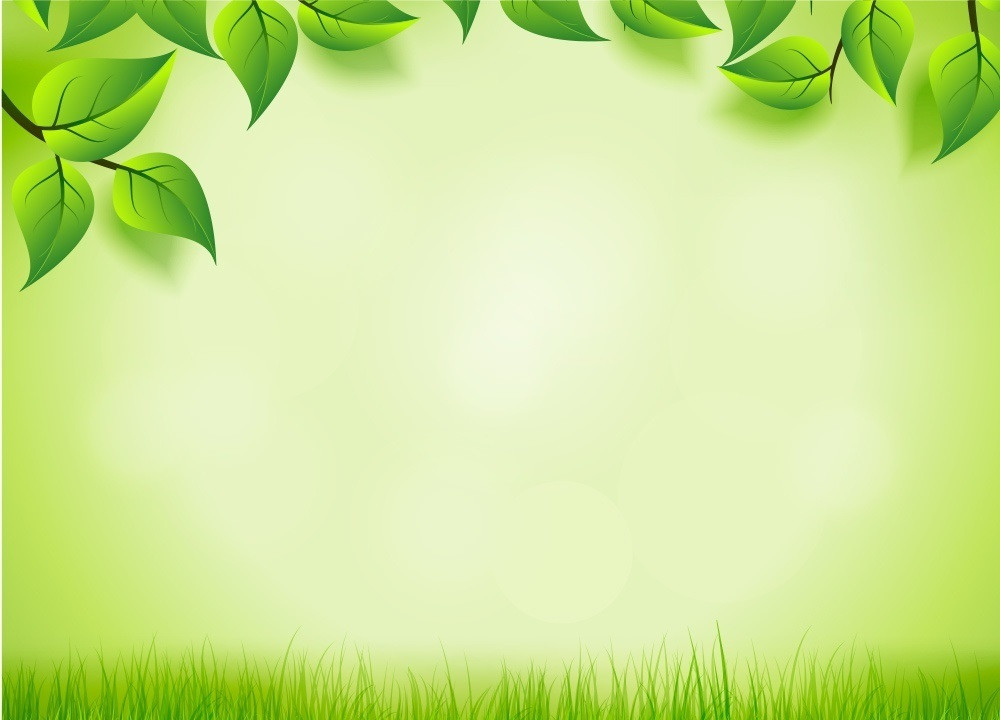 Робота в парах та малих групах, як елементи кооперативного навчання
Робота в парах
самостійна технологія
навчання
підготовчий 
етап до роботи 
в групах
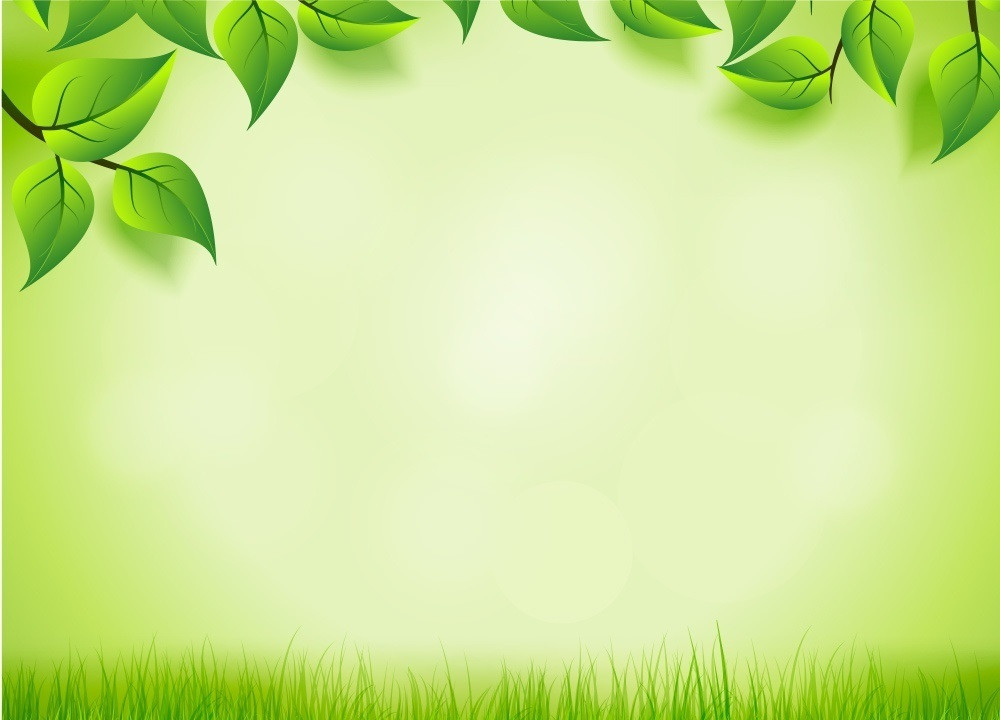 Робота в малих групах
Як організувати роботу:
Переконайтеся, що учні володіють знаннями та вміннями, необхідними
      для виконання завдання.
Обʼєднайте учнів у групи. (3-5 учнів)
Повідомте (нагадайте) учням про ролі, які вони повинні розподілити між собою і виконувати під час групової роботи.
Будьте уважні до питань внутрішньо-групового керування
Дайте кожній групі конкретне завдання й інструкцію (правила) щодо організації групової роботи
Стежте за часом. Дайте групам досить часу на виконання завдання.
Запропонуйте групам подати результати роботи.
Запитайте в учнів,чи була проведена робота корисно і чого вони навчилися
Метод проектів
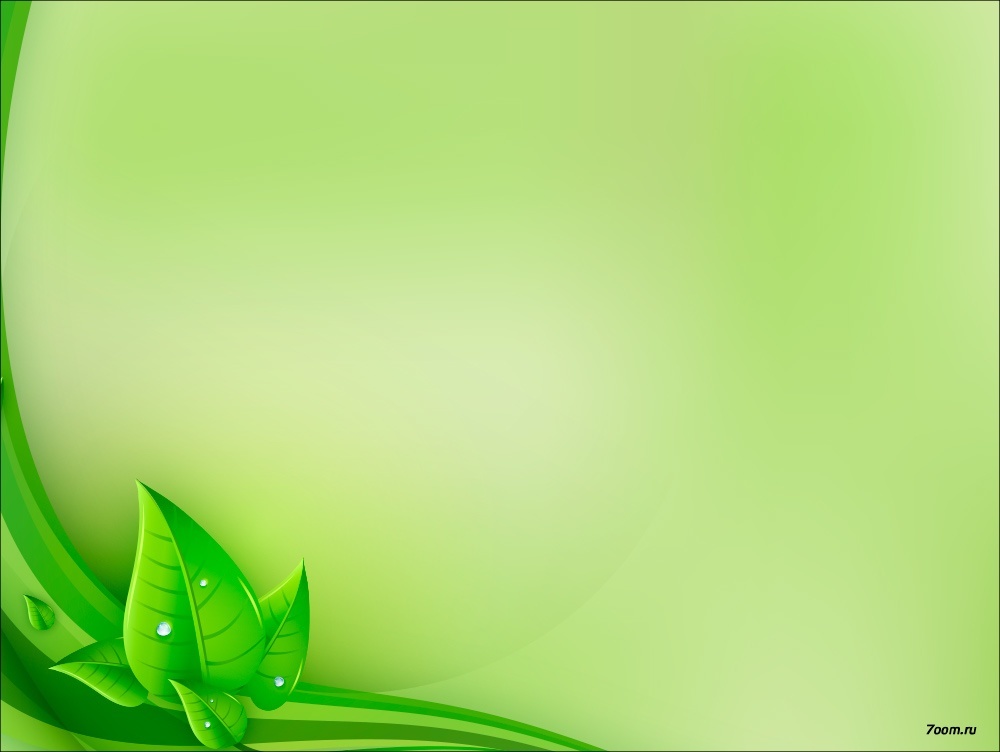 Мета: формування ключових компетенцій, розвиток комунікативних та мовних навичок учнів на уроках з англійської мови у межах тематичного блоку.
Метод проектів забезпечує:
•розвиток пізнавальних навичок учнів
•уміння самостійно конструювати свої знання
•орієнтацію в інформаційному просторі
•розвиток критичного та творчого мислення
•набуття соціального досвіду роботи в групах
•інтегрування знань з різних галузей 
.розвиток творчих здібностей особистості
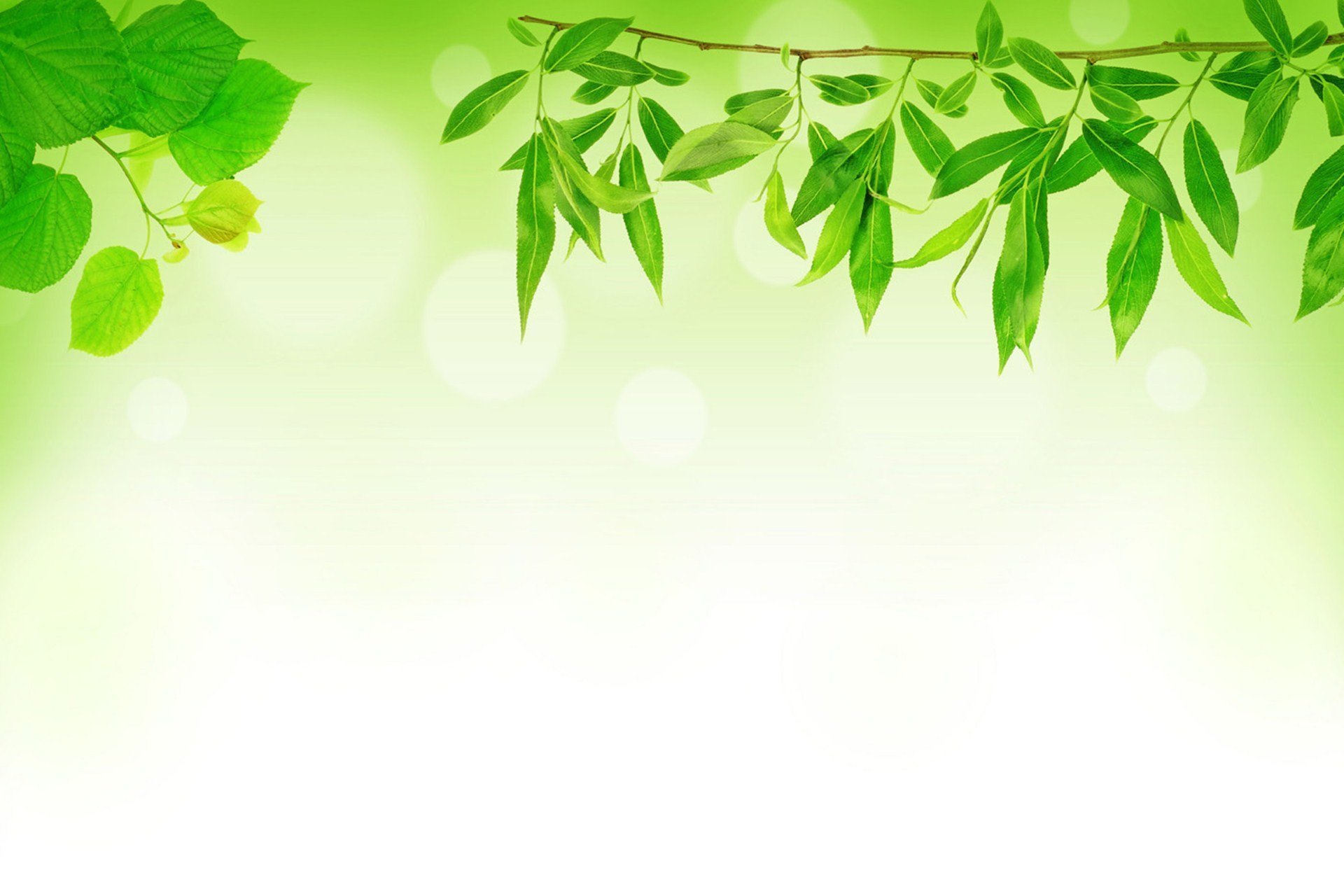 Переваги методу проектів
• відсутність готових і однозначних рішень
• розвиток навичок самоосвіти і самоконтролю
• розвиток навичок групової діяльності
• підвищення рівня інформаційної культури
• створення комфортного середовища навчання
• підвищення мотивації учнів
• розвиток самостійності, ініціативи, творчих здібностей,здатності до самооцінки
• інтеграція різних предметів
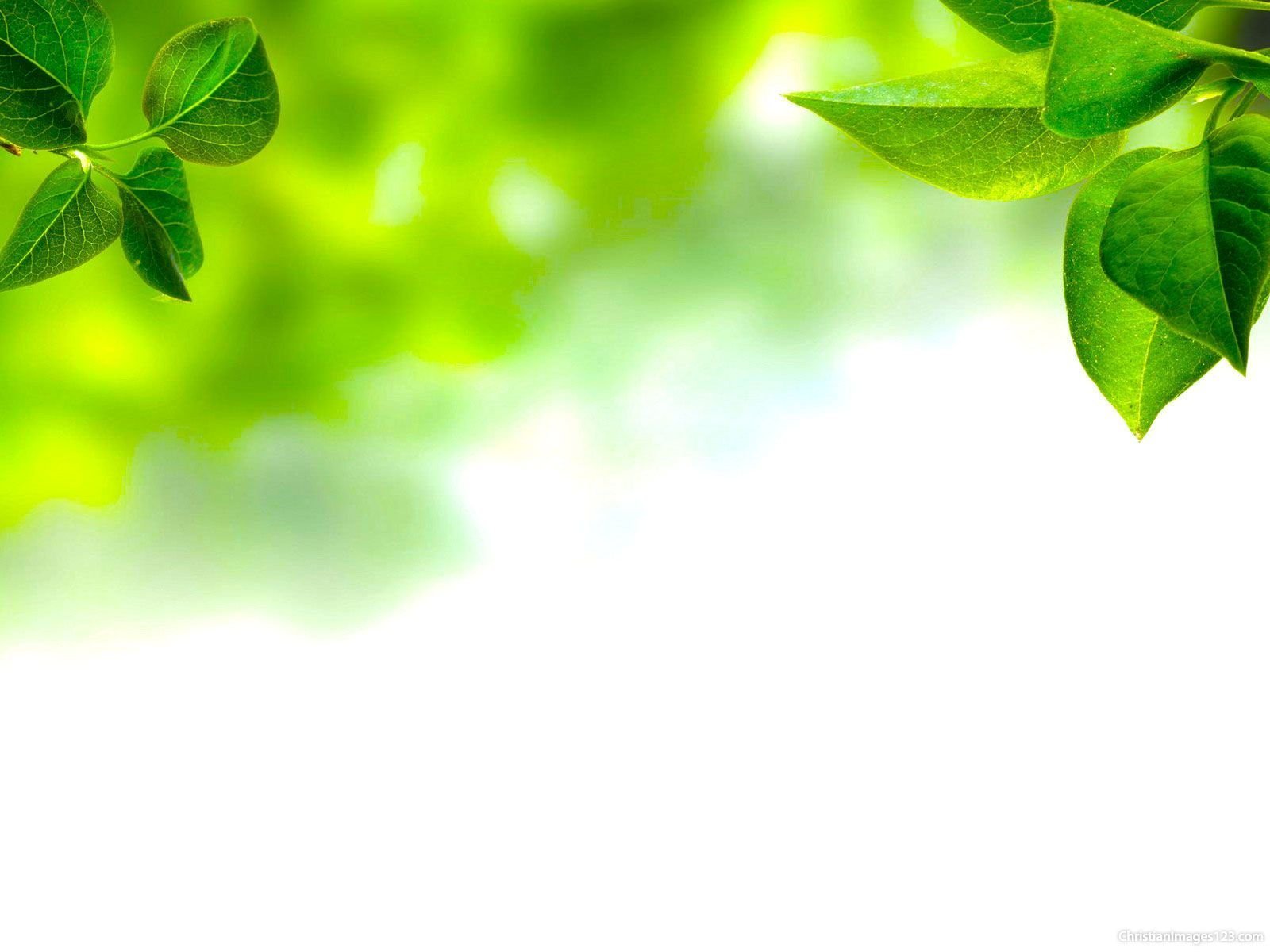 Проектна робота
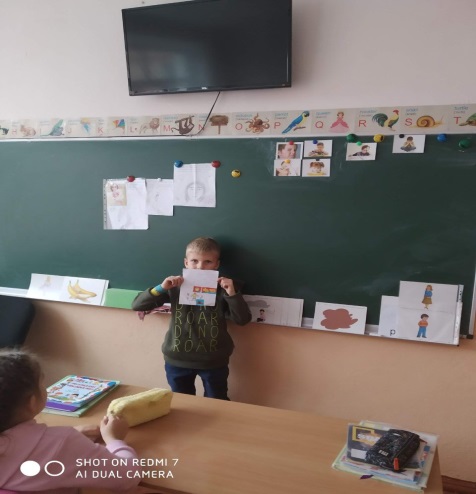 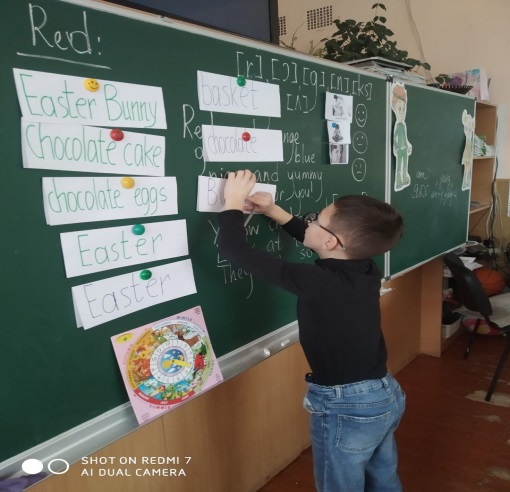 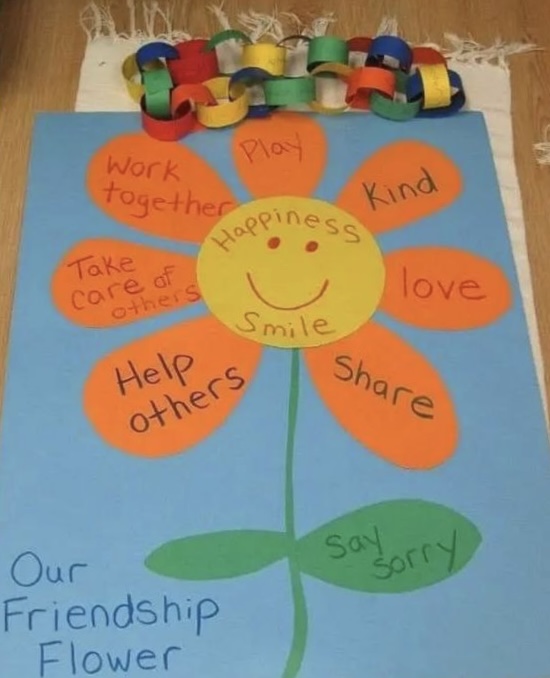 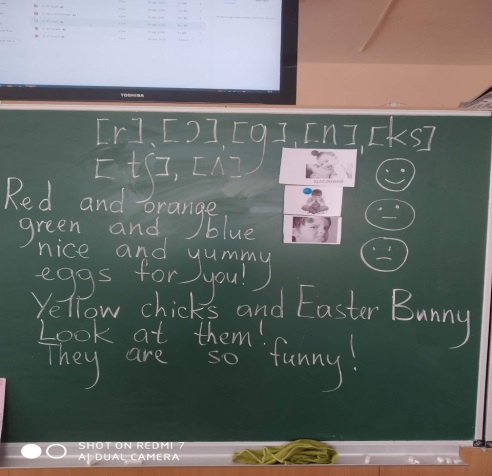 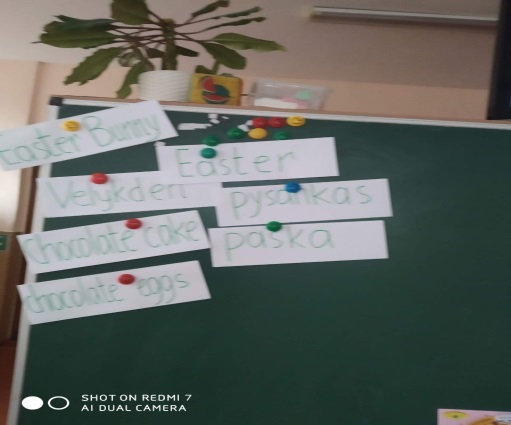 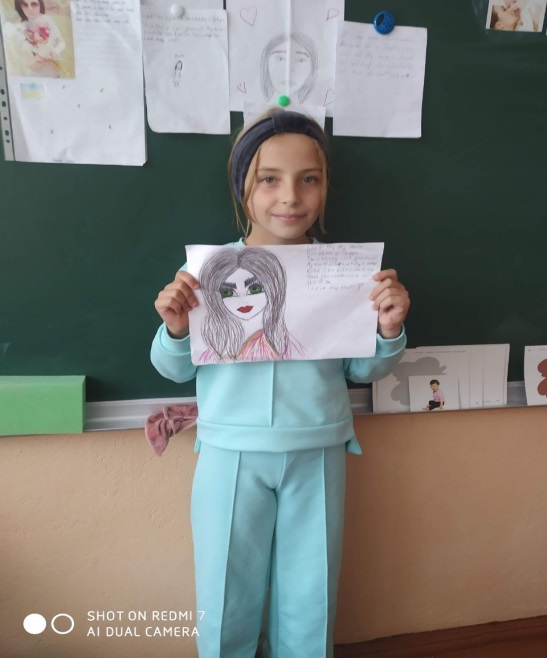 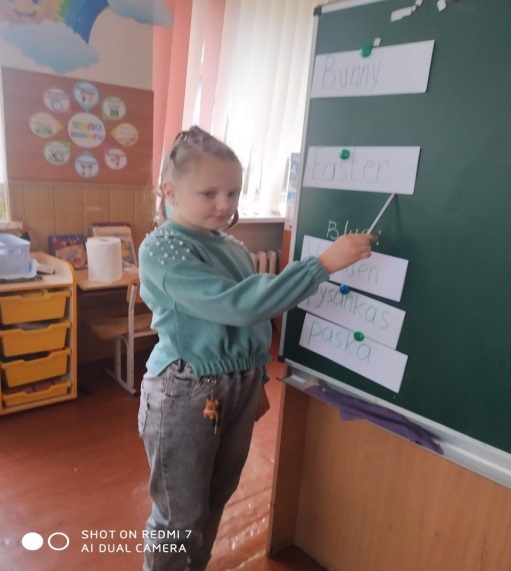 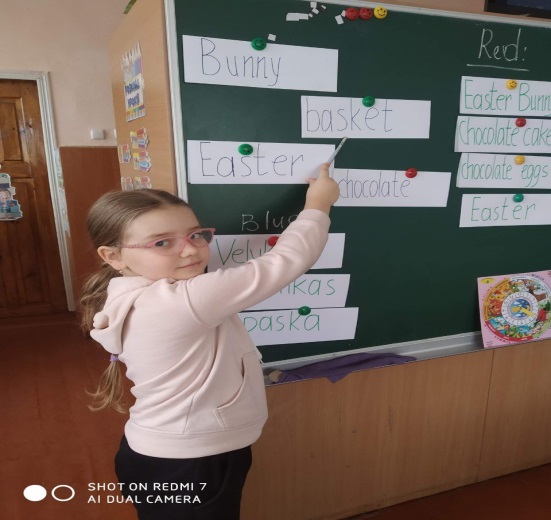 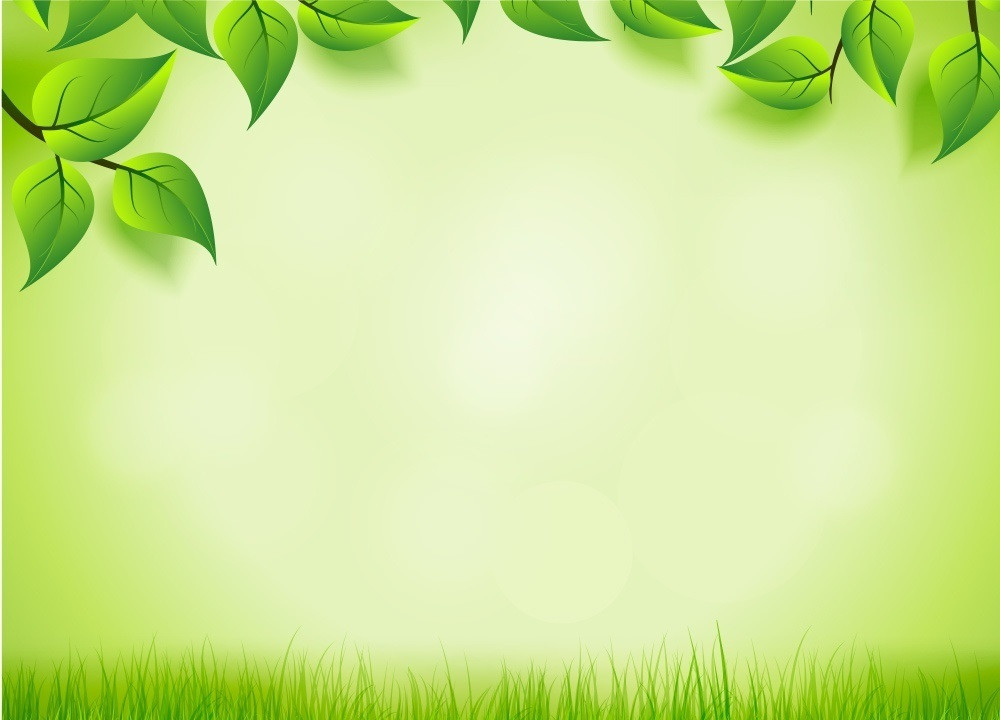 Робота в парах
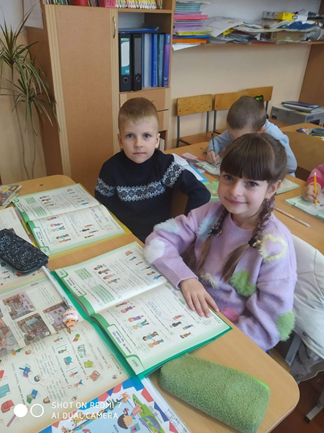 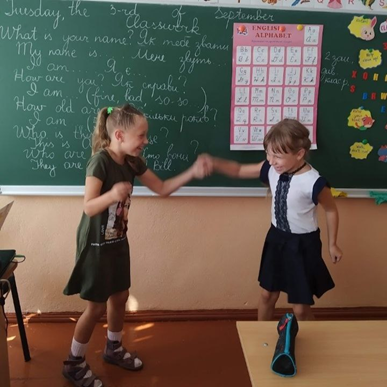 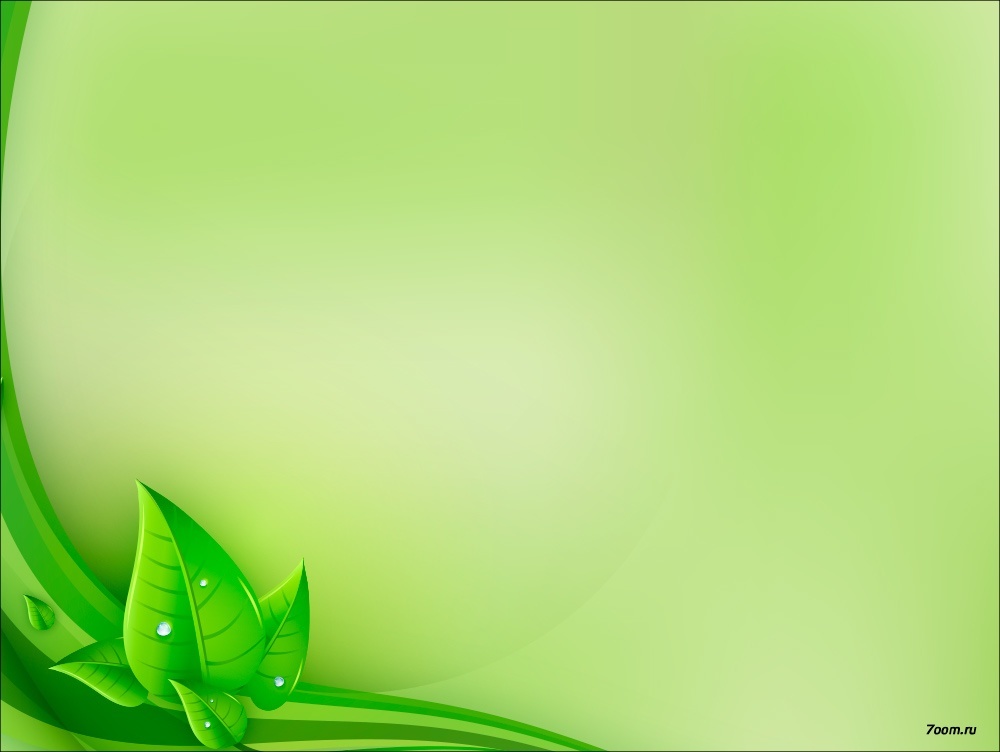 Always wear a smile, because your smile is a reason for many others to smile!
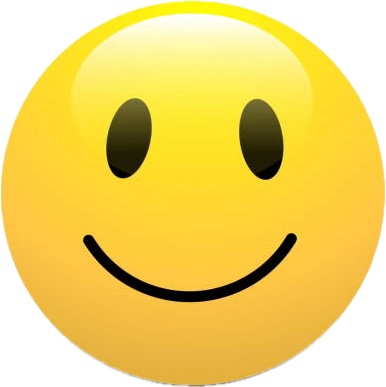